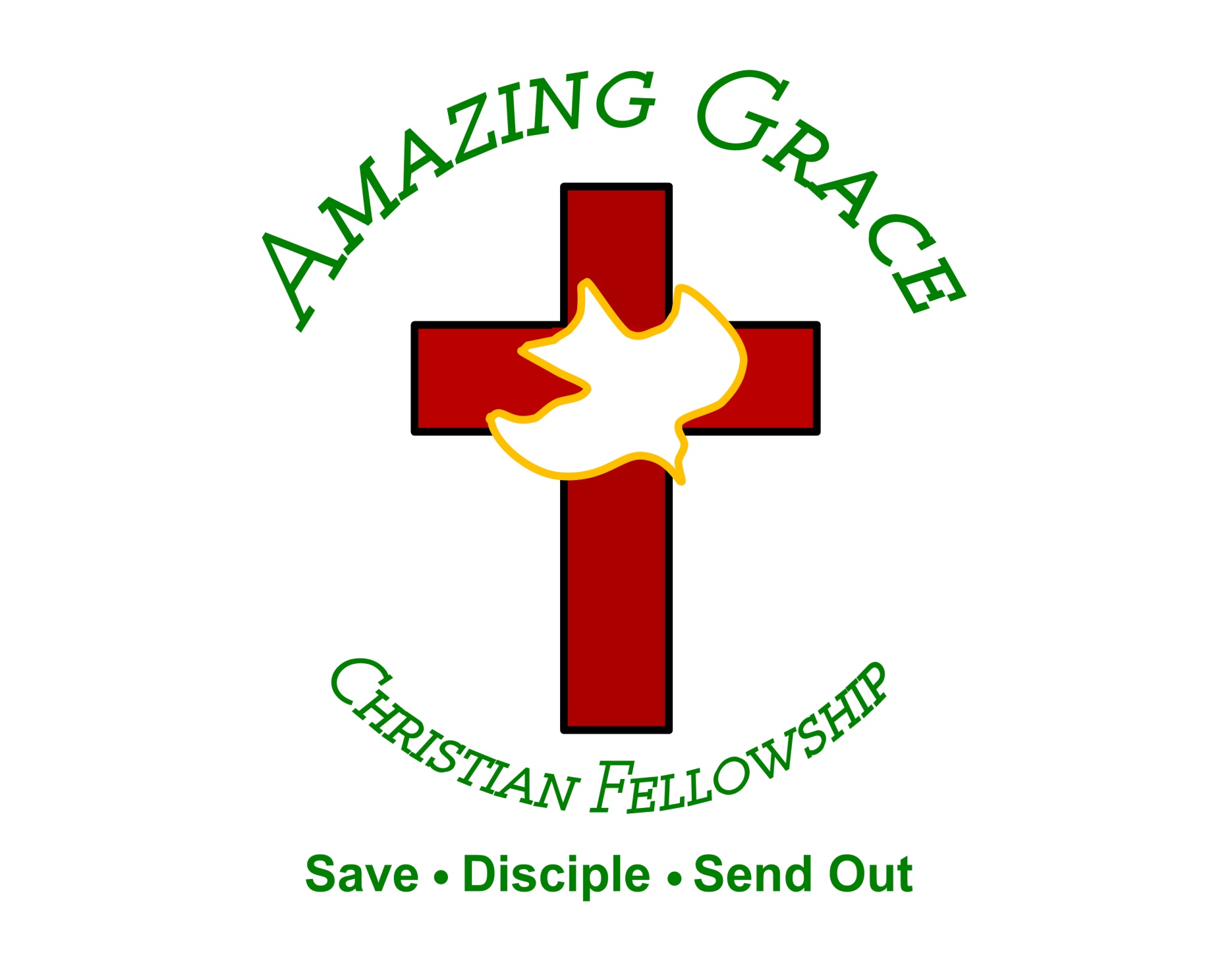 We Were Born of The Spirit
by Pastor Fee Soliven
Galatians 5:1-9
Wednesday Evening
August 31, 2022
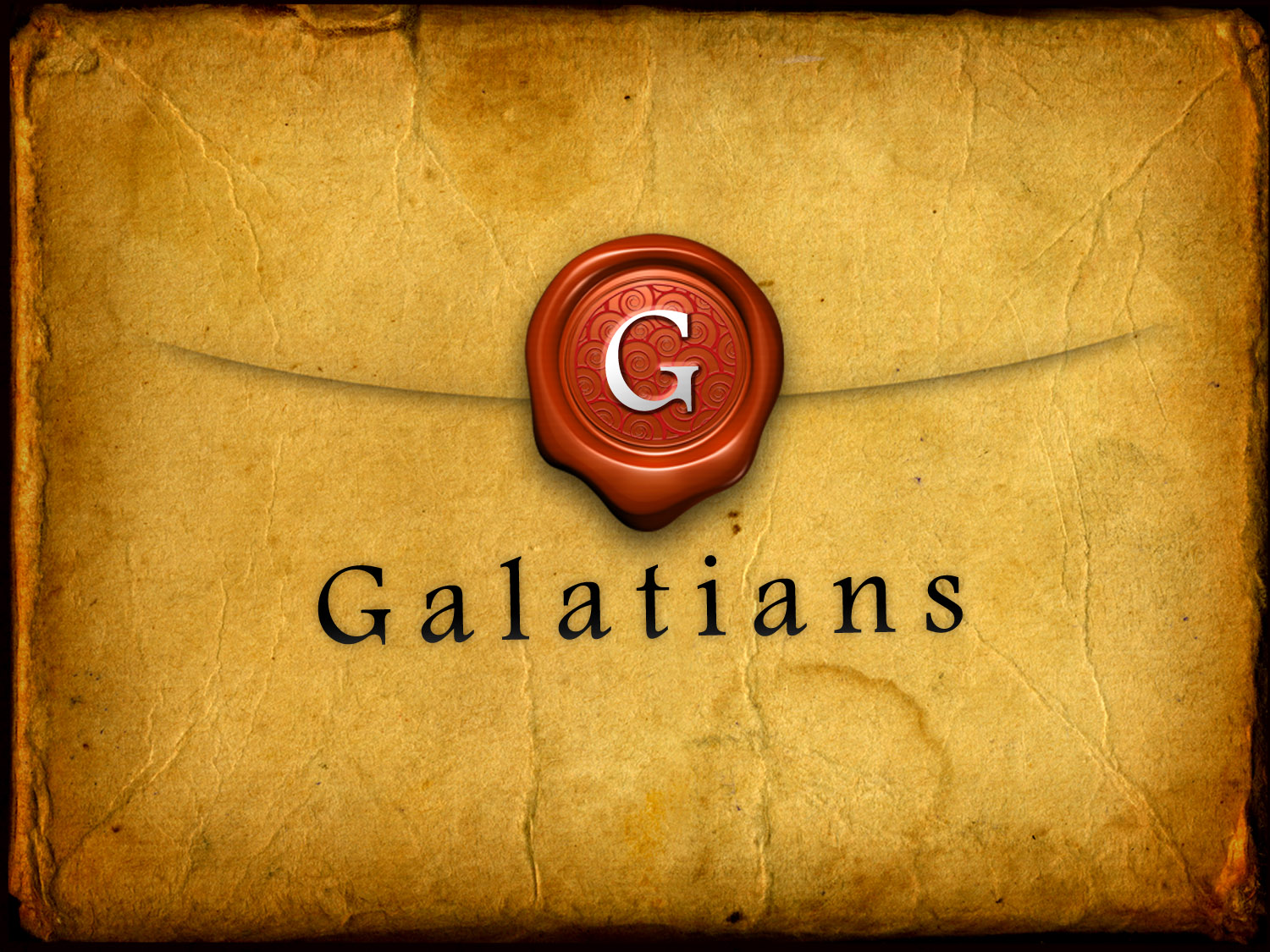 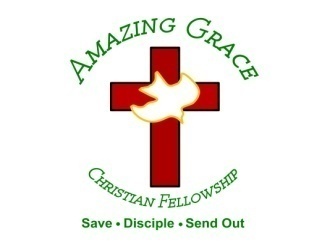 Galatians 5:1-10
1 Stand fast therefore in the liberty by which Christ has made us free, and do not be entangled again with a yoke of bondage. 2 Indeed I, Paul, say to you that if you become circumcised, Christ will profit you nothing.
3 And I testify again to every man who becomes circumcised that he is a debtor to keep the whole law. 4 You have become estranged from Christ, you who attempt to be justified by law; you have fallen from grace. 5 For we through the Spirit eagerly wait for the hope of righteousness by faith.
6 For in Christ Jesus neither circumcision nor uncircumcision avails anything, but faith working through love. 7 You ran well. Who hindered you from obeying the truth? 8 This persuasion does not come from Him who calls you. 9 A little leaven leavens the whole lump.
1 Stand fast therefore in the liberty by which Christ has made us free, and do not be entangled again with a yoke of bondage.
John 8:30-36
30 As He spoke these words, many believed in Him. 31 Then Jesus said to those Jews who believed Him, "If you abide in My word, you are My disciples indeed. 32 And you shall know the truth, and the truth shall make you free."
33 They answered Him, "We are Abraham's descendants, and have never been in bondage to anyone. How can you say, 'You will be made free'?" 34 Jesus answered them, "Most assuredly, I say to you, whoever commits sin is a slave of sin.
35 And a slave does not abide in the house forever, but a son abides forever. 36 Therefore if the Son makes you free, you shall be free indeed.
2 Indeed I, Paul, say to you that if you become circumcised, Christ will profit you nothing.
3 And I testify again to every man who becomes circumcised that he is a debtor to keep the whole law.
James 2:10
“For whoever shall keep the whole law, and yet stumble in one point, he is guilty of all”
Deuteronomy 27:26
“Cursed is the one who does not confirm all the words of this law.' And all the people shall say, 'Amen!'
4 You have become estranged from Christ, you who attempt to be justified by law; you have fallen from grace.
5 For we through the Spirit eagerly wait for the hope of righteousness by faith.
6 For in Christ Jesus neither circumcision nor uncircumcision avails anything, but faith working through love.
Colossians 3:11
“where there is neither Greek nor Jew, circumcised nor uncircumcised, barbarian, Scythian, slave nor free, but Christ is all and in all”
Galatians 3:28-29
28 There is neither Jew nor Greek, there is neither slave nor free, there is neither male nor female; for you are all one in Christ Jesus. 29 And if you are Christ's, then you are Abraham's seed, and heirs according to the promise.
Galatians 6:15
“For in Christ Jesus neither circumcision nor uncircumcision avails anything, but a new creation”
7 You ran well. Who hindered you from obeying the truth?
8 This persuasion does not come from Him who calls you.
Romans 9:11
“(for the children not yet being born, nor having done any good or evil, that the purpose of God according to election might stand, not of works but of Him who calls)”
1 Thessalonians 2:12
“that you would walk worthy of God who calls you into His own kingdom and glory”
1 Thessalonians 5:24
“He who calls you is faithful, who also will do it”
9 A little leaven leavens the whole lump.
Matthew 16:5-12
5 Now when His disciples had come to the other side, they had forgotten to take bread. 6 Then Jesus said to them, "Take heed and beware of the leaven of the Pharisees and the Sadducees." 7 And they reasoned among themselves, saying, "It is because we have taken no bread."
8 But Jesus, being aware of it, said to them, "O you of little faith, why do you reason among yourselves because you have brought no bread? 9 Do you not yet understand, or remember the five loaves of the five thousand and how many baskets you took up? 10 Nor the seven loaves of the four thousand and how many large baskets you took up?
11 How is it you do not understand that I did not speak to you concerning bread?--but to beware of the leaven of the Pharisees and Sadducees." 12 Then they understood that He did not tell them to beware of the leaven of bread, but of the doctrine of the Pharisees and Sadducees.
1 Thessalonians 4:13-18
13 But I do not want you to be ignorant, brethren, concerning those who have fallen asleep, lest you sorrow as others who have no hope. 14 For if we believe that Jesus died and rose again, even so God will bring with Him those who sleep in Jesus.
15 For this we say to you by the word of the Lord, that we who are alive and remain until the coming of the Lord will by no means precede those who are asleep. 16 For the Lord Himself will descend from heaven with a shout, with the voice of an archangel, and with the trumpet of God. And the dead in Christ will rise first.
17 Then we who are alive and remain shall be caught up together with them in the clouds to meet the Lord in the air. And thus we shall always be with the Lord. 18 Therefore comfort one another with these words.
1 Corinthians 15:50-54
50 Now this I say, brethren, that flesh and blood cannot inherit the kingdom of God; nor does corruption inherit incorruption. 51 Behold, I tell you a mystery: We shall not all sleep, but we shall all be changed-- 52 in a moment, in the twinkling of an eye, at the last trumpet. For the trumpet will sound, and the dead will be raised incorruptible, and we shall be changed.
53 For this corruptible must put on incorruption, and this mortal must put on immortality. 54 So when this corruptible has put on incorruption, and this mortal has put on immortality, then shall be brought to pass the saying that is written: "Death is swallowed up in victory."
20 Again, when a righteous man turns from his righteousness and commits iniquity, and I lay a stumbling block before him, he shall die; because you did not give him warning, he shall die in his sin, and his righteousness which he has done shall not be remembered; but his blood I will require at your hand.
Acts 2:38-39
38 Then Peter said to them, "Repent, and let every one of you be baptized in the name of Jesus Christ for the remission of sins; and you shall receive the gift of the Holy Spirit. 39 For the promise is to you and to your children, and to all who are afar off, as many as the Lord our God will call."
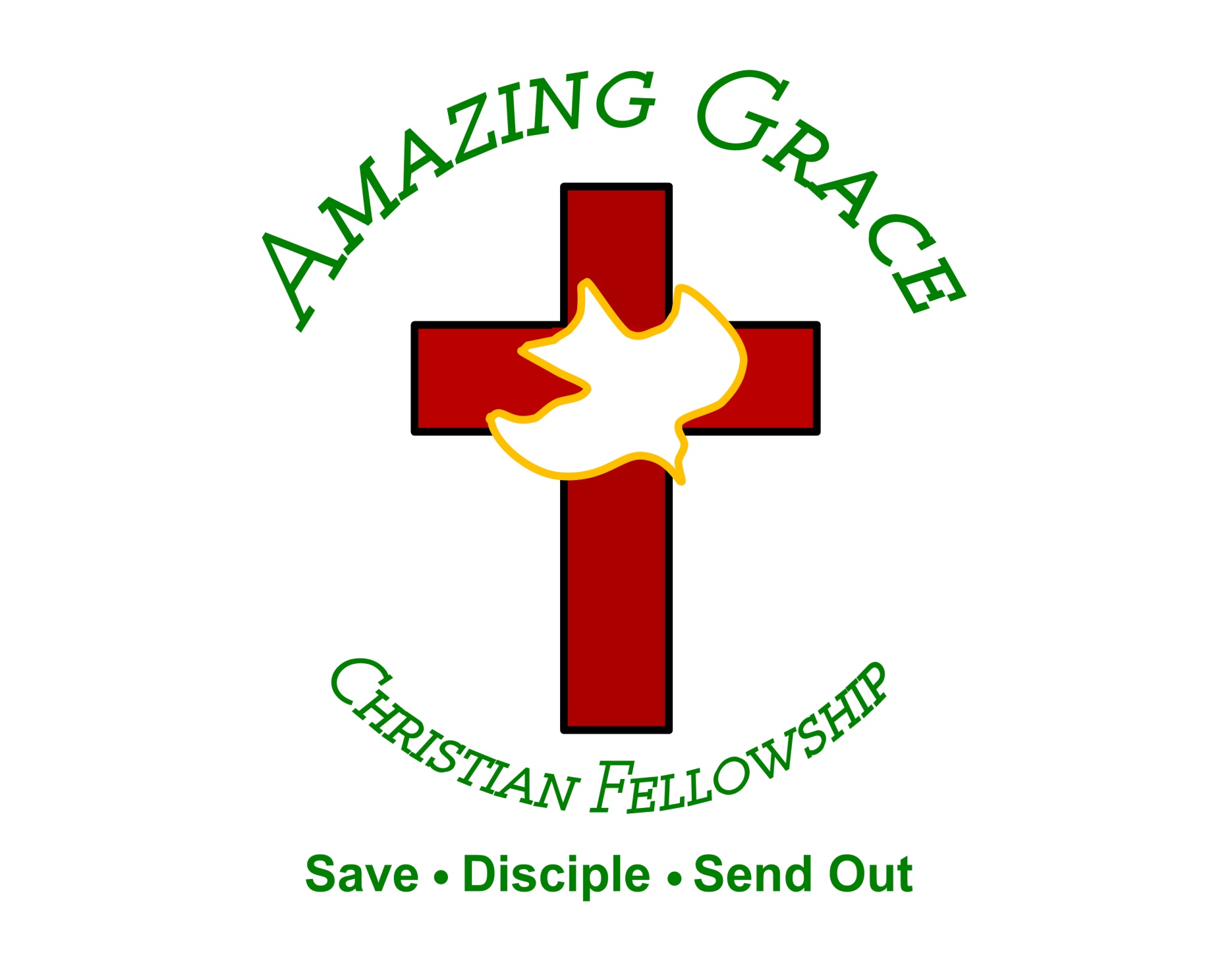